Electron acceleration in the magnetic field of primordial black holes
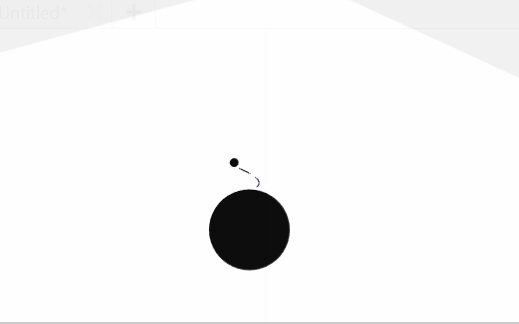 We estimate the maximal energy that the electrons obtain through their acceleration by relativistic centrifugal force.
reporter: Nika Maltsevi
8/5/2024
1
Supervisor: Zaza Osmanov
8/5/2024
2
Presentation Outline:
Phenomenon Overview
The electron acceleration mechanism
Energy limiting factors
1
Estimation of Maximal Energy
Theoretical estimation through limitations
2
Analysis
Summarizing the results
3
8/5/2024
3
Phenomenon Overview
The electron acceleration mechanism
Energy limiting factors
1
8/5/2024
4
Linear radial fieldlines assumption:
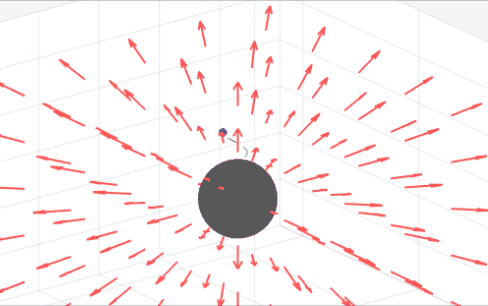 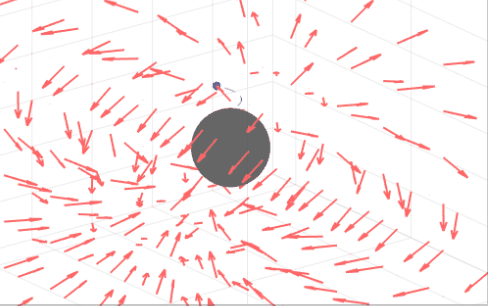 Real fieldlines
Assumed fieldlines
8/5/2024
5
Bead assumption:
-
-
-
-
8/5/2024
6
Bead assumption:
Electromagnetic field
Radiation
Electron stays on a fieldline
-
8/5/2024
7
Limiting Factors
Inverse Compton Scattering
Low energy electron
High energy electron
-
-
Low energy photons
High energy photons
8/5/2024
8
Limiting Factors
Larmor (curvature) Radiation
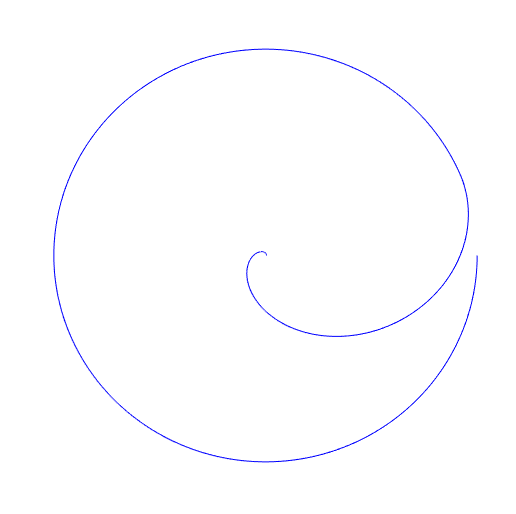 Curved trajectory
Radiation
-
8/5/2024
9
Estimation of Maximal Energy
Theoretical estimation through limitations
2
8/5/2024
10
Accretion radiation:
Accretion radiation power
8/5/2024
11
Radiation energy density:
8/5/2024
12
Magnetic field strength:
8/5/2024
13
Electron acceleration by centrifugal force:
Newton’s second law for an electron
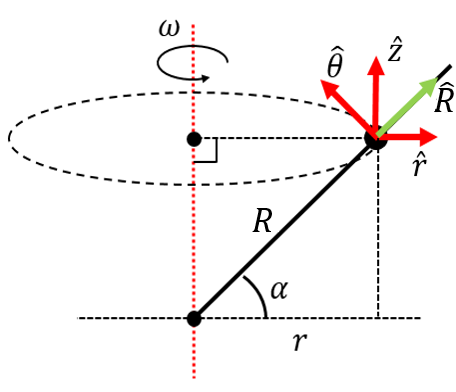 8/5/2024
14
Electron acceleration by centrifugal force:
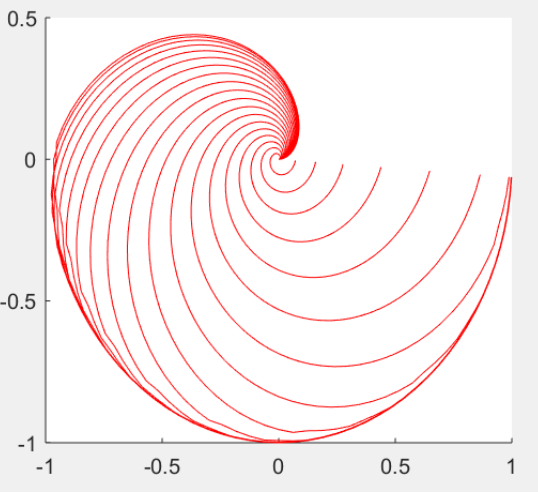 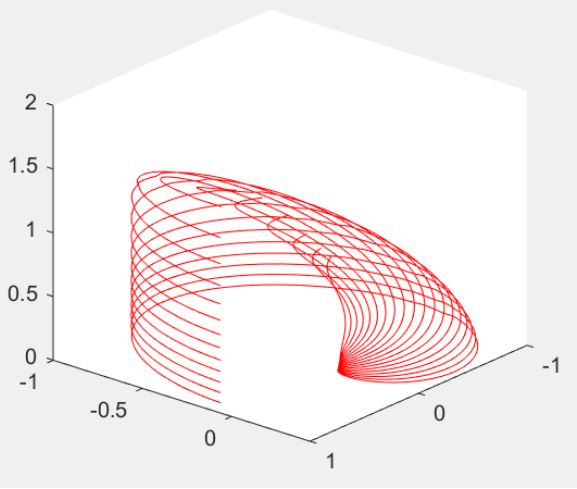 8/5/2024
15
Electron acceleration by centrifugal force:
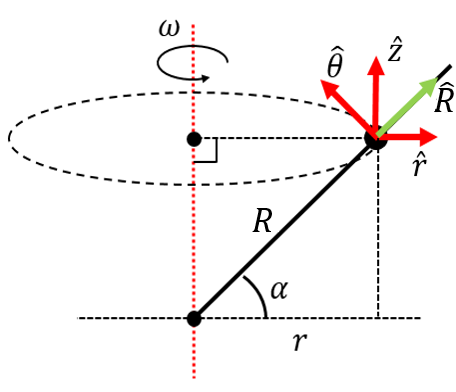 Machabeli & Rogava 1994
8/5/2024
16
Inverse Compton scattering
Thomson vs Klein Nishina
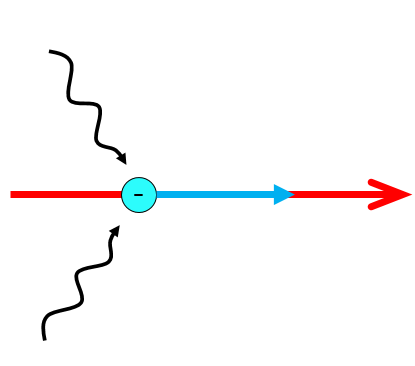 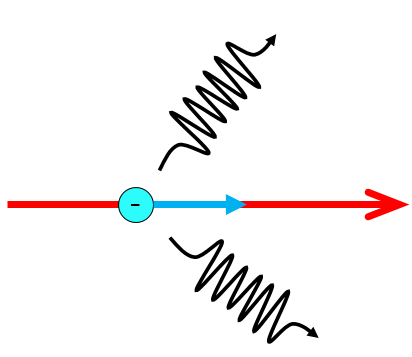 8/5/2024
17
Inverse Compton scattering
Thomson vs Klein Nishina
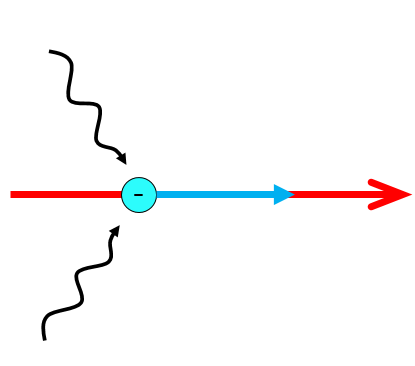 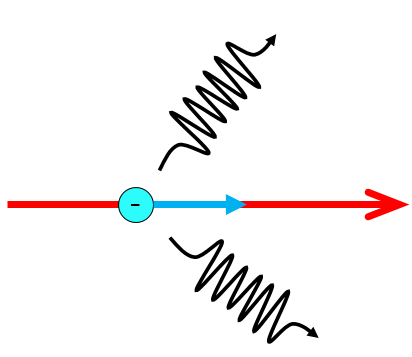 8/5/2024
18
Inverse Compton scattering
Thomson vs Klein Nishina
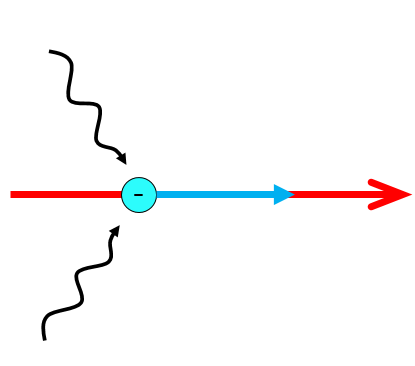 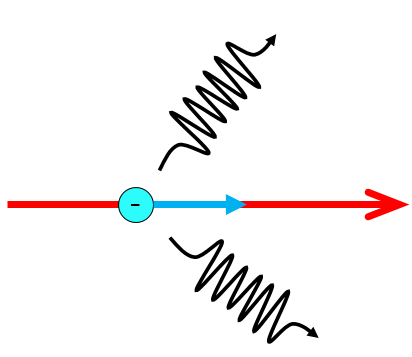 8/5/2024
19
Larmor (curvature) radiation:
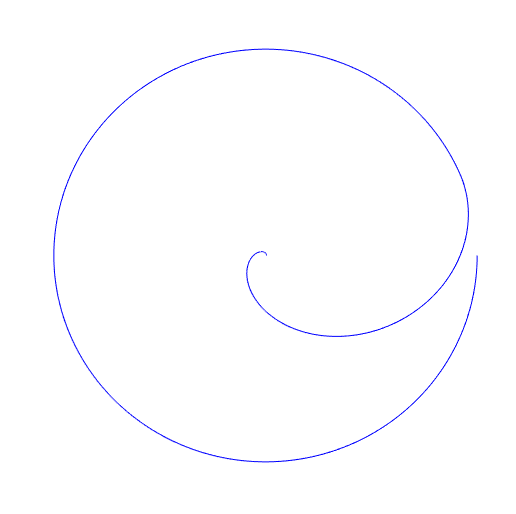 -
8/5/2024
20
Electron motion with dissipative force:
Newton’s second law for an electron
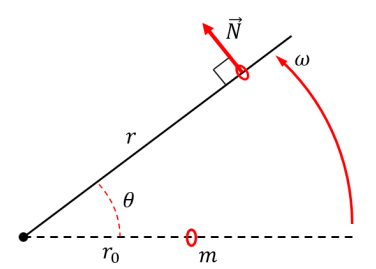 8/5/2024
21
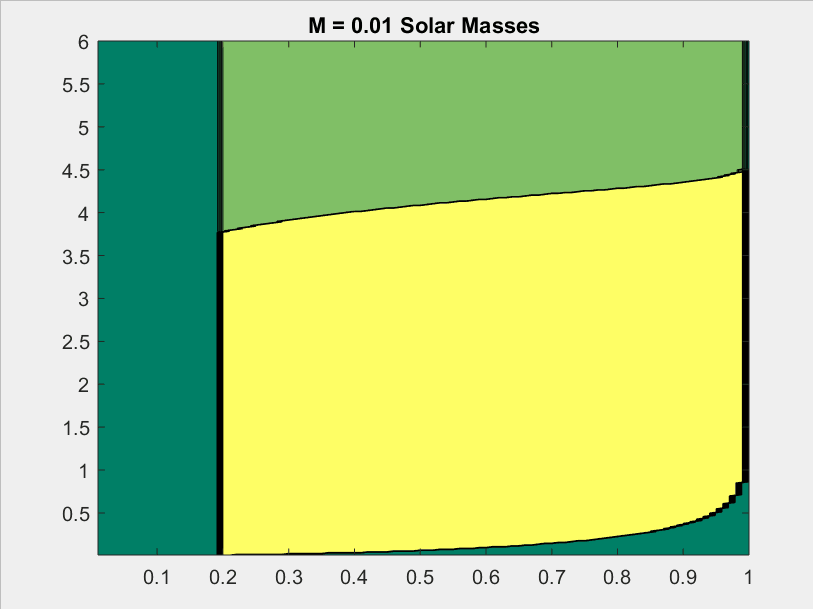 8/5/2024
22
Analysis
Summarizing the results
3
8/5/2024
23
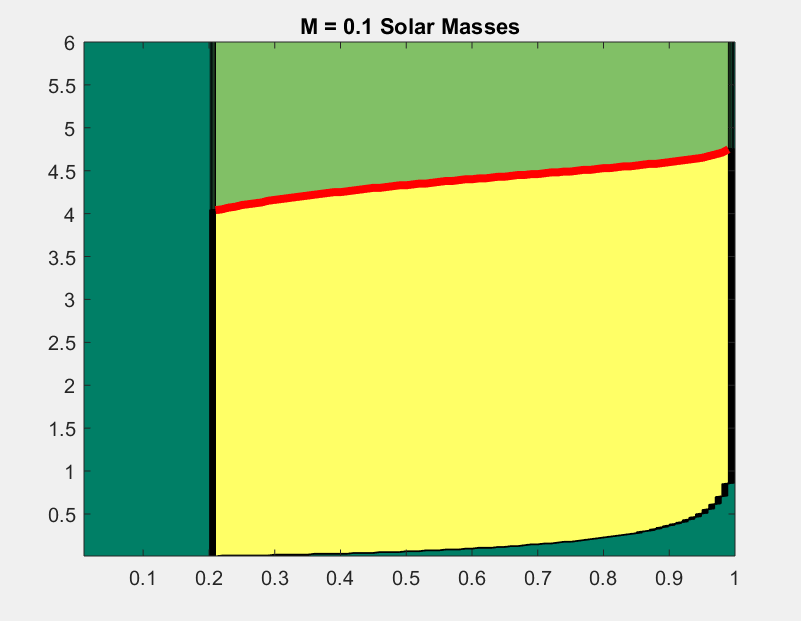 8/5/2024
24
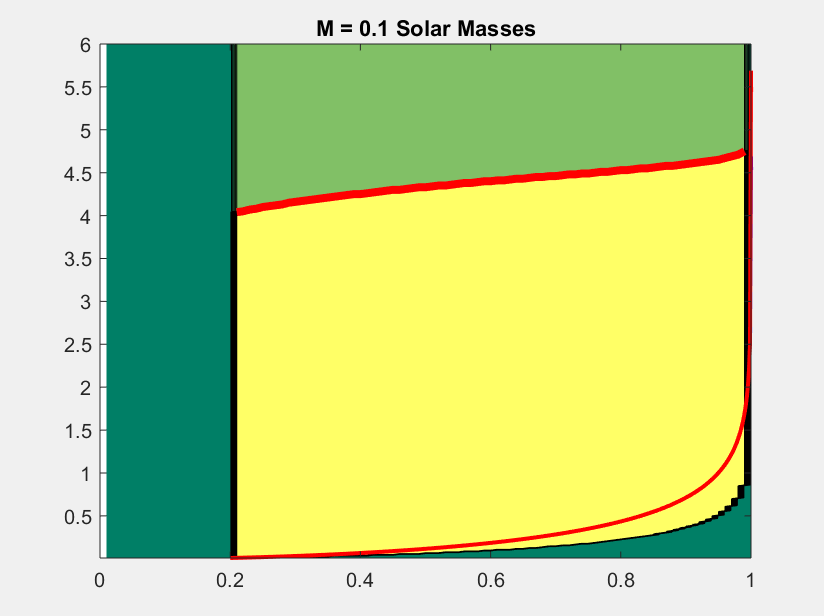 8/5/2024
25
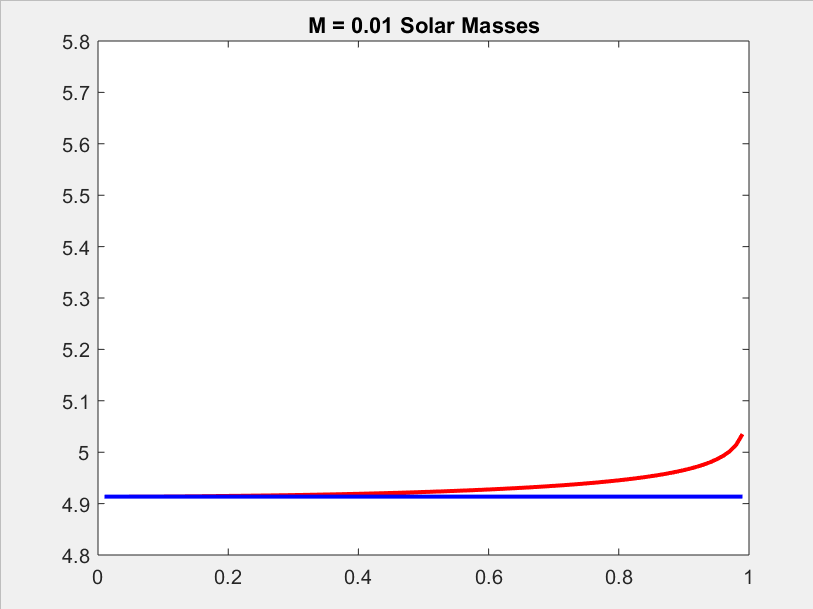 8/5/2024
26
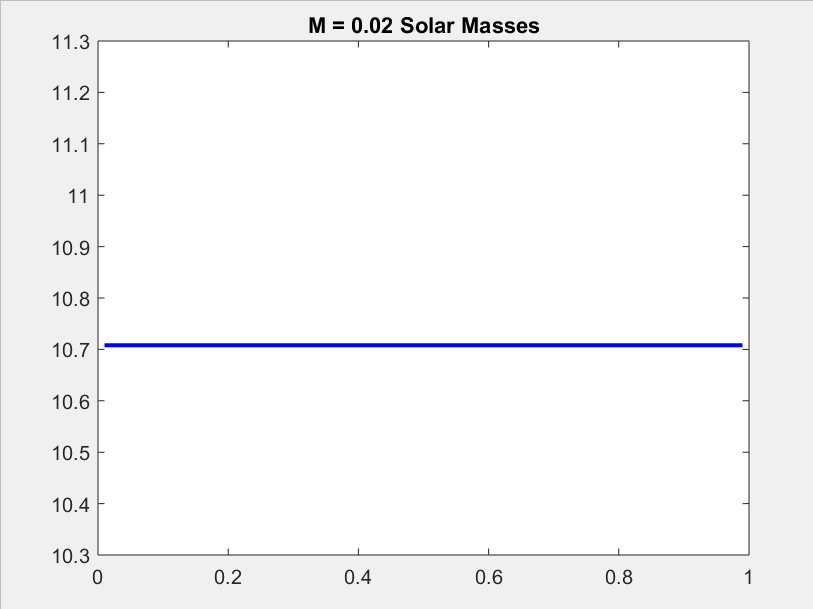 8/5/2024
27
Conclusion
Acceleration Mechanism
-
-
-
8/5/2024
28
Conclusion
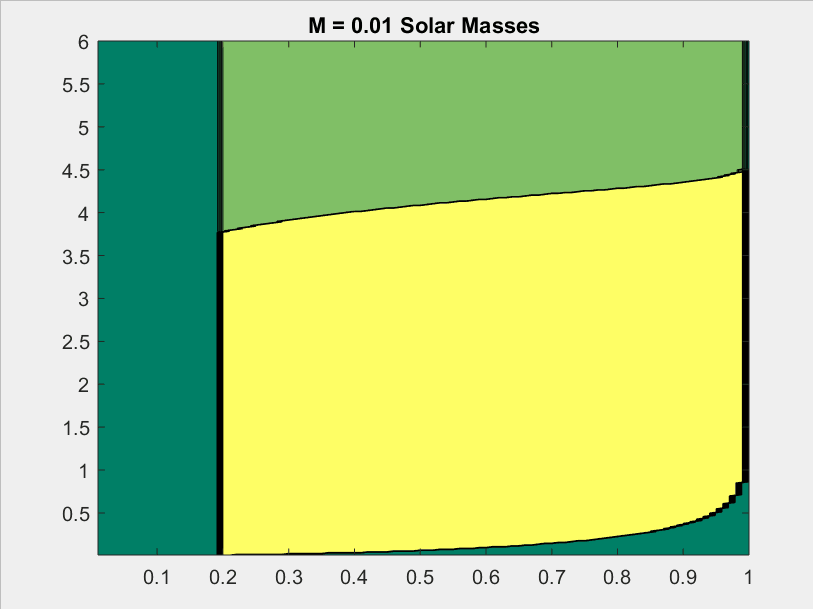 Energy dissipation zone
8/5/2024
29
Conclusion
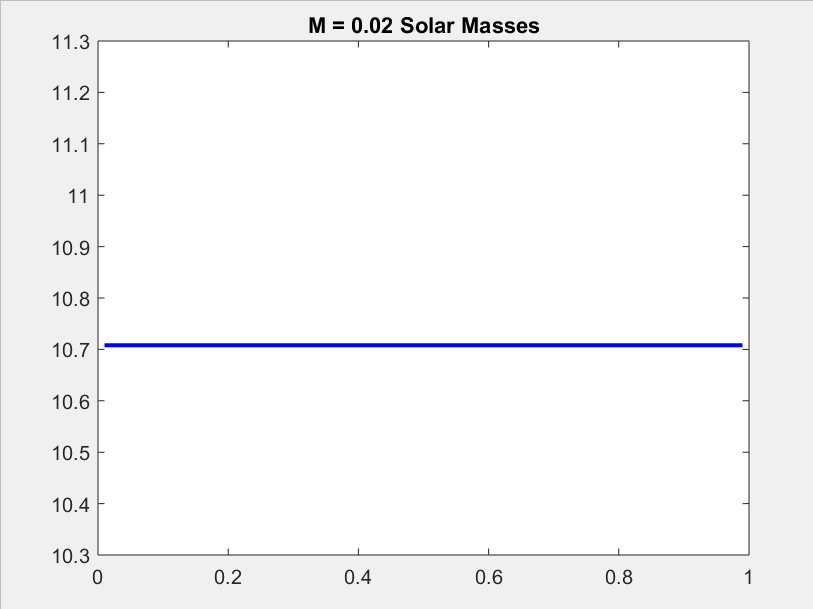 Maximal energy
8/5/2024
30
References
Centrifugally driven relativistic dynamics on curved trajectories - Andria Rogava , George Dalakishvili, Zaza Osmanov 
On the efficiency of particle acceleration by rotating magnetospheres in AGN -Zaza Osmanov , Andria Rogava, Gianluigi Bodo
On particle acceleration and very high energy γ-ray emission in Crab-like pulsars- Z. Osmanov and F. M. Rieger
Relativistic effects of rotation in g-ray pulsars - Invited Review –Zaza Osmanov
Stuart L. Shapiro, Saul A. Teukolsky: Black Holes, White Dwarfs, and Neutron Stars – The Physics of Compact Objects
Machabeli & Rogava 1994
8/5/2024
31
Thank you for your attention
And understanding
And patience